台灣石化產業發展歷程與現狀
第五組
組員：4A240048 黃泓凱
　　　4A240067 劉俊承
　　　4A240069 王仁宏
　　　4A240071 魯柏瑞
　　　4A240086 葉俊賦
　　　4A240087 李宗彥
　　　　　　　 學長
目錄
石化產業對台灣的貢獻與成就

石化產業發展歷史脈絡

產業結構(上中下游關係)

石化產業未來發展與省思

出處
石化產業對台灣的貢獻與成就
石化產業是一種有高度產業關連性的民生基礎工業，從食、衣、住、行、醫療等都廣泛的使用到石化產業，已經是與現代人生活中密不可分了。台灣過去的四十多年發展的石化產業，政府從石化上游工廠鼓勵民間石化到下游基本原料的發展，形成一條緊密的產業鏈，更帶動了下游的塑膠、橡膠等產業的蓬勃發展。石油化學工業是以石油、天然氣為基本原料，加工製成石化基本原料後用以生產各式各樣的石化產品。由於石化工業發展迅速，石化工業發展至今，已約有95％以上的有機化學品衍生自石油化學，石化品的應用範圍目前尚且在增加中。
　　而石化產品最重要的貢獻在於產品可穩定量產，因石化工業不像傳統化學工業，受制於天然原料的供給，產量不穩定的缺點。
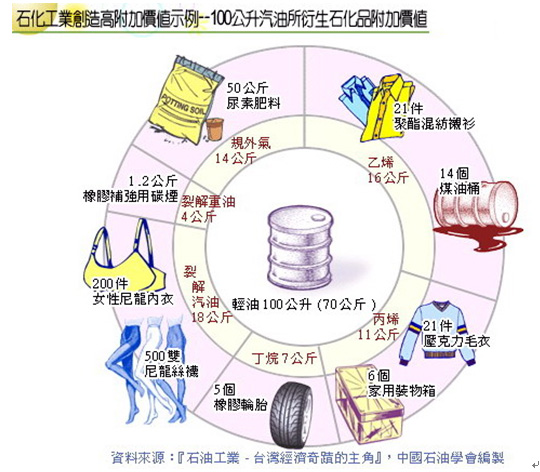 100公升輕油所衍生的石化品附加價值：包含乙烯16公斤、丙烯11公斤、丁烷7公斤、裂解汽油18公斤、裂解重油4公斤、規外氣14公斤
過去歐美先進國家發展經濟的過程中，石化產業扮演舉足輕重的角色，石化產品範圍廣泛，不僅民生用品（如紡織品、塑膠製品等），另外，汽車、資訊、機電等高科技產業也需使用大量石化材料。許多開發中國家為促進經濟發展，紛紛投入石化工業的生產。我國在過去四十年來，政府十分重視石化工業的發展，在多次重大的國家建設計畫例如十大建設、十四項建設中，都可以看出政府積極發展石化工業的決心，而三大主要石化產品（塑膠、合成纖維、合成橡膠）的外銷也確實帶來龐大的外匯收入，對臺灣的經濟發展有重大的貢獻 。
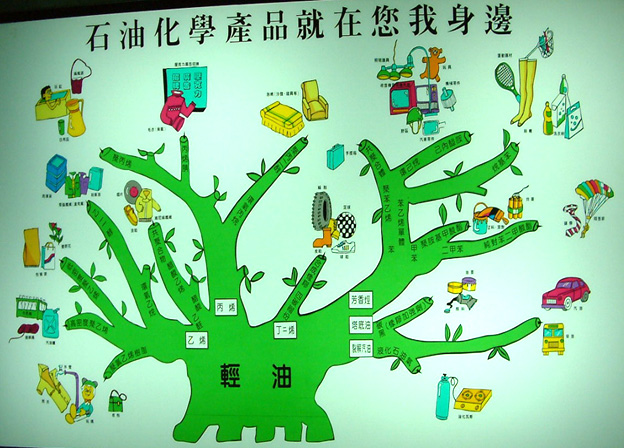 乙烯供需可視為石化工業景氣盛衰的重要指標，2005年台灣乙烯總產量在超產能生產下達到290萬噸的歷史新高點，同年乙烯需求量約335萬噸 ，現今台灣乙烯產能的擴增以台塑六輕四期的建設進度最快，可望2007年投產。
而總觀2005年石化原料總需求量高達2500萬噸，除了佔五成的烯烴和芳香烴兩大原料之外，尚包括有塑膠原料約佔24％、合成纖維原料19％等，無論昔日的塑膠加工出口品到今日的高科技材料，都必須依靠石化原料。
石化產業發展歷史脈絡
發展之前，1949-57 

　　當日本殖民者離開台灣之時，他們留下了一個煉油廠以及幾個小型肥料廠。國民政府則設立了各種國營企業來接收這些設施。不過在這戰後的恢復期之中，產業發展的重點是放在為農業部門供應肥料。
試探階段，1957-67
從1959年起，國營的中油公司開始利用其副產品來生產苯，是在台灣最先被生產的部門Ⅰ產品。它後來在1963年與外國公司合資生產ammonia及其它產品。而少數其它公司也開始進口原料來生產幾樣部門Ⅱ的產品，如PVC與methonal等。在1960年，國家的發展政策轉向，由進口替代轉為出口導向，因此對石化中間原料的潛在需求也日漸增加。塑膠製品與紡織產品皆是台灣早期出口品的大宗，它們中間原料的潛在市場也應是很大。雖然這需求開始引起注意，但是國家興建一輕的計畫仍是試探性的，尚未真正將其當作策略工業（target industry）來推動。
第三階段，1968-73
一輕於1968年完成啟用，它為二家廠商提供原料，這兩者則各自生產VCM與LDPE，皆為第二部門的產品。這二家一輕產品的加工者皆為新設立的私營公司，而一輕則是由國營的中油公司經營。同時，中油公司也在1970年建了第一個芳香烴廠，而中油公司的子公司中化公司，也於1973年興建了乙烷裂解廠，運用天然氣而不是石油腦為原料。在這段期間，下游產業的出口更為加速成長，使得國家也開始籌畫興建更多的輕油裂解廠，其結果將於下一階段顯現出來。
第四階段，1973-84
在這段期間內，國家很清楚的顯示了它帶動並興建台灣石化業決心，並將其納入當時十大建設計畫的一部份。第二輕油裂解廠於1970年開工興建，於1975年完工。而在1973年起也已經開始策劃興建第三及第四輕油裂解廠，但是緊接著而來的第一次石油危機，則使得私人資本的投資意願減弱，因而延緩了計畫的進行。三輕於1978年開始投入生產，而四輕則是在1984年。
第五階段，1980年
在1980年左右，正當第二次石油危機仍在持續、景氣全面低迷之中，政府決定擱置興建第五個輕油裂解廠的計畫；當時認為在1980年代，不應該再在台灣推動石化業的發展，因為台灣這一個缺乏自然資源的島嶼經濟，實不適宜再進一步發展石化業這等資本密集、能源密集、污染密集、自然資源密集的產業。
第五階段，1980年後至今
在1980年代後期政治方面有很多的變化：解除戒嚴令、開始政治改革；而在經濟領域上，則在外匯、貿易、以及金融等方面開始自由化的措施。在這些變動之中，當初擱置五輕的決定也在1986年被推翻，但是廠址當地居民的環保抗爭使得五輕直到1990年才開始興建，於1994年初完成。而台塑集團所籌畫的興建第六輕油裂解廠計畫，則終於在1986年獲經濟部允許，正式核准。1994年7月，六輕計劃正式動工。1998年12月7日，六輕計劃之第一座工廠正式投料試車。2003年5月台塑宣佈六輕第四期計劃啟動，預計投入新台幣1,200億元，總計六輕一至四期投入逾新台幣6,500億元。
產業結構(上中下游關係)
石化產業是一個「產品眾多，製造方法複雜」的產業結構，而這個產業也因為資本密集、技術密集、上下游間利益關係密切等特性而導致此一產業發展出龐大的上、中、下游產業體系，而產業各環節之間為了節省成本提高市場競爭力，上中下游間不同的廠商必須高度的整合。因此，產業上下游之間設廠時考慮近距離、自我形成一個石化專區是常有的事。底下將以上下游供應關係，來說明台灣石化產業體系。
台灣石化上游： 原油提煉 

　　（得到石油腦，以及得到汽油、柴油等其他油品）：代表性公司：台灣中油公司、台塑石化公司。目前台灣有四座煉油廠，以原油為進料，生產石油腦供應石化業上游廠商。
台灣石化中游： 
　　石化中游是指以「石化初級原料」經聚合、氧化、合成等，生產得到塑膠原料、化纖原料、橡膠原料、化學原料…等，是為石化中游產業。
台灣石化下游： 

　　石化下游是指以石化業中游原料產品進行加工，得到塑膠製品、紡纖製品、橡膠製品、其他化學製品…等等之企業公司。據統計約於民國75年時全台灣即有五千多家塑膠加工廠 。到了1997年時石化下游加工業數量已近萬餘家。
石化產業下游應用及其產品約略介紹如下：
1.塑膠製品：包裝袋、塑膠瓶、塑膠日用品、家電外殼、電腦外殼、電子及資訊設備零組件、汽車保險桿、塑膠建材、玩具、手提箱、塑膠管件…。2.紡織纖維製品：聚酯纖維、聚硫胺纖維、聚丙烯纖維。其下游加工製品為紡織業、成衣業等…。3.橡膠製品：輪胎、輸送帶、橡膠油封、橡膠鞋、手套、接著劑、塑膠改質劑…。4.其他石油化學製品：染料、接著記、塗料、不飽和聚酯、環氧樹脂、酚醛樹脂、溶劑、醫藥品、農藥、清潔劑…。
上游：[原油(石油、天然氣)]-常壓蒸餾→
　　　[石油腦]-裂解→
　　　[烯烴類、芳香烴]-聚合、氧化、合成
中游：[塑膠原料、化纖原料、橡膠原料、化學原料]-加工
下游：[塑膠製品、紡織纖維製品、橡膠製品、其他製品]
石化產業未來發展與省思
石化產業是個技術性高、附加價值高，投資金額也高的產業，同時它也是個高耗能的產業。從輕油裂解以致於石化原料的聚合、氧化、合成等過程都是極耗水、耗電、耗能並且可能產出大量的有害廢棄物造成空氣污染、水污染，對於石化工業廠區附近居民常造成莫大的威脅，因此，如何做好環保問題以敦親睦鄰是石化業者在獲得高利潤的同時所必須關切的議題。
出處
http://iht.nstm.gov.tw/form/index.asp?m=2&m1=3&m2=76&gp=21
END